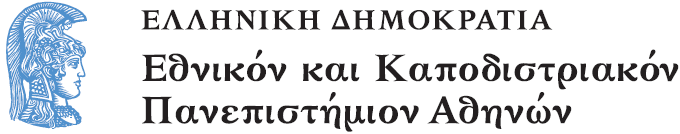 Νεότερη Ελληνική Ιστορία Α'
Ενότητα 6: Απολυταρχία και κρατική συγκρότηση

Κατερίνα Γαρδίκα
Φιλοσοφική Σχολή
Τμήμα Ιστορίας και Αρχαιολογίας
Απολυταρχία και κρατική συγκρότηση
Εικόνα 1
1833, 25 Ιανουαρίου Άφιξη Όθωνα στο Ναύπλιο
1835, 1 Ιουνίου, Ενηλικίωση Όθωνα
1843, 3 Σεπτεμβρίου, Συνταγματική εξέγερση
1862, 10 Οκτωβρίου, Έξωση Όθωνα
Άφιξη Όθωνα, τριμελής αντιβασιλεία
Ναύπλιο, 25 Ιανουαρίου 1833
Διοικητική διαίρεση 3/15 Απριλίου 1833
Αυτοκέφαλο ελληνικής εκκλησίας
23 Ιουλίου 1833 διάταγμα ανακήρυξης αυτοκεφάλου ελληνικής εκκλησίας
7 Οκτωβρίου 1833 διάταγμα διάλυσης μοναστηριών
9 Μαρτίου 1834 διάταγμα διάλυσης γυναικείων μοναστηριών
8 Μαΐου 1834 διάταγμα απαγόρευσης δωρεών
Αθήνα πρωτεύουσα
18/30 Σεπτεμβρίου 1834 διάταγμα: Αθήνα πρωτεύουσα βασιλείου
1/13 Δεκεμβρίου 1834 μεταφορά πρωτεύουσας από Ναύπλιο στην Αθήνα
Αθήνα. Σχέδιο Κλεάνθη – Schaubert (1833)
Εικόνα 2
Αθήνα – Σχέδιο Klenze (1834)
Εικόνα 3
Ο κόμης Καποδίστριας, που ορίστηκε πρόεδρος της πολιτείας στις αρχές του 1828, εγκατέστησε την έδρα της κυβέρνησης στο χωριό της Αίγινας. Ο μετακινούμενος πληθυσμός που αναζητεί απασχόληση στο δημόσιο μεταφέρθηκε εκεί μαζικά. Κατα-σκευάστηκαν κατ'ανάγκην σπίτια και το χωριό έγινε πόλη.
Τον Ιούνιο του 1829 ο Καποδίστριας μετέφερε την πρωτεύουσα στο Ναύπλιο. Η Αίγινα εγκαταλείφθηκε, τα σπίτια που είχαν χτιστεί ερειπώθηκαν, η πόλη ξανάγινε χωριό. Η δραστηριότητα και η ζωή έφυγαν μαζί με την κυβέρνηση. Δεν υπάρχουν στο βασίλειο ούτε αρκετοί άνθρωποι ούτε αρκετά κεφάλαια ώστε να κατοικηθούν και να ευδοκιμήσουν ταυτόχρονα δύο πόλεις. ...
Με τη σειρά του μεγάλωσε το Ναύπλιο: το πλήθος μεταφέρθηκε εκεί, χαράχθηκαν δρόμοι, ανεγέρθηκαν σπίτια. Το Δεκέμβριο του 1834 η κυβέρνηση μεταφέρεται στην Αθήνα και αυτό ήταν το τέλος του Ναυπλίου.
Ο βασιλιάς ΌΘων, ή μάλλον ο πατέρας του, ήταν εκείνος που θέλησε να γίνει η Αθήνα πρωτεύουσα του βασιλείου. Επρόκειτο για μια επιλογή περισσότερο αρχαιο­λογική παρά πολιτική. Θα ήταν προτιμότερο να είχε επιλεγεί θέση στον ισθμό της Κορίνθου, στο κέντρο του βασιλείου μεταξύ ανατολής και δύσης... Αλλά ο βασιλιάς σίγουρα φανταζόταν ότι θα γινόταν μεγάλος στρατηγός στη χώρα του Μιλτιάδη, μεγάλος ναυτικός στην πατρίδα του Θεμιστοκλή, σοφός πολιτικός στην πατρίδα του Περικλή. Η Κόρινθος θα μπορούσε να γίνει σε μικρό χρονικό διάστημα εμπορική πόλη και μια από τις σημαντικότερες αγορές της ανατολής ... Αλλά η Αθήνα ονομά­ζεται Αθήνα. ... [κατόπιν προβάλλει ως καλλίτερη θέση τον Πειραιά] ... Η δημόσια υγεία όμως καθώς και τα εμπορικά συμφέροντα έπρεπε να υποχωρήσουν ενώπιον της αρχαιολογίας. Αν ο βασιλιάς μπορούσε να πλαγιάσει στο κρεββάτι του Σοφοκλή, θα θεωρούσε τον εαυτό του ικανό να γράψει τραγωδίες.
Πηγή: Τραυλός, Πολεοδομική εξέλιξης και Δήμος Αθηναίων.
Εικόνα 4
Διάταγμα 3 / 15 Απριλίου 1833
Νομοί
Επαρχίες
Δήμοι
Εικόνα 5
Εικόνα 6
Εικόνα 7
Δήμος Αρήνης 1845
Εικόνα 8
Ο Maurer και οι νομικοί κώδικες
Ο Maurer και οι νομικοί κώδικες

Οργάνωση δικαστηρίων

Ποινικός κώδικας 1834 (διάταγμα 18/30 Δεκ. 1833)

Κώδικας ποινικής δικονομίας

Κώδικας πολιτικής δικονομίας

εκκρεμότητα αστικού κώδικα
Οργάνωση δικαστηρίων
Ποινικός κώδικας 1834 (διάταγμα 18/30 Δεκ. 1833)
Κώδικας ποινικής δικονομίας
Κώδικας πολιτικής δικονομίας
εκκρεμότητα αστικού κώδικα
Συμβούλιο Επικρατείας, διάταγμα 30 Σεπτεμβρίου 1835
Ίδρυση Πανεπιστημίου, εγκαίνια 3 Μαΐου 1837
Βιβλιογραφία
Δημακόπουλος, Γεώργιος Δ. Η θεμελίωσις του δημοτικου συστηματος, 1833-1834. Αθηνα, 2001.
Papageorgiou-Venetas, Alexander / Παπαγεωργίου-Βενετάς, Αλέξανδρος, ed.. Das ottonische Griechenland: Aspekte der Staatswerdung / Η Οθωνική Ελλάδα και η συγκρότηση του Ελληνικού κράτους. Ευρωπαϊκό Πολιτιστικό Κέντρο Δελφών and Goethe Institut Athen,. Αθήνα: Οδυσσέας, 2002.
Καλλιβρετάκης, Λεωνίδας. “Η Αθήνα του 19ου αιώνα. Από επαρχιακή πόλη της Οθωμανικής Αυτοκρατορίας, πρωτεύουσα του Ελληνικού Βασιλείου.” Αρχαιολογία της πόλης των Αθηνών. Επιστημονικές επιμορφωτικές διαλέξεις. Αθήνα: Πνευματικό Κέντρο Δήμου Αθηναίων; Εθνικό Ιδρυμα Ερευνών, 1996. 173–96.
Βιβλιογραφία
Ματάλας, Παρασκευάς. Έθνος και ορθοδοξία: οι περιπέτειες μιας σχέσης από το  “ελλαδικό” στo βουλγαρικό σχίσμα. Ηράκλειο: Πανεπιστημιακές Εκδόσεις Κρήτης, 2002.
Μπίρης, Κώστας Η. Αἱ Ἀθῆναι ἀπό  τοῦ 19ου εἰς τόν 20όν αἰῶνα. Αθήνα: Μέλισσα, 1995. 1966.
Πανταζόπουλος, Νικόλαος. Από της λογίας παραδόσεως εις τον Αστικόν κώδικα. Αθήνα:, 1965.
Πανταζόπουλος, Νικόλαος. Νεοελληνικό κράτος και ευρωπαϊκή κοινότητα. Ο καταλυτικός ρόλος των Βαυαρών. Αθήνα: Παρουσία, 1998.
Πετρόπουλος, Ιωάννης. Πολιτική και συγκρότηση κράτους στο ελληνικό βασίλειο (1833–1843). Αθήνα: ΜΙΕΤ, 1986.
Ματάλας, Παρασκευάς. Έθνος και ορθοδοξία: οι περιπέτειες μιας σχέσης από το  “ελλαδικό” στo βουλγαρικό σχίσμα. Ηράκλειο: Πανεπιστημιακές Εκδόσεις Κρήτης, 2002.
Μπίρης, Κώστας Η. Αἱ Ἀθῆναι ἀπό  τοῦ 19ου εἰς τόν 20όν αἰῶνα. Αθήνα: Μέλισσα, 1995. 1966.
Πανταζόπουλος, Νικόλαος. Από της λογίας παραδόσεως εις τον Αστικόν κώδικα. Αθήνα:, 1965.
Πανταζόπουλος, Νικόλαος. Νεοελληνικό κράτος και ευρωπαϊκή κοινότητα. Ο καταλυτικός ρόλος των Βαυαρών. Αθήνα: Παρουσία, 1998.
Πετρόπουλος, Ιωάννης. Πολιτική και συγκρότηση κράτους στο ελληνικό βασίλειο (1833–1843). Αθήνα: ΜΙΕΤ, 1986.
Τέλος Ενότητας
Απολυταρχία και κρατική συγκρότηση
Χρηματοδότηση
Το παρόν εκπαιδευτικό υλικό έχει αναπτυχθεί στo πλαίσιo του εκπαιδευτικού έργου του διδάσκοντα.
Το έργο «Ανοικτά Ακαδημαϊκά Μαθήματα στο Πανεπιστήμιο Αθηνών» έχει χρηματοδοτήσει μόνο την αναδιαμόρφωση του εκπαιδευτικού υλικού. 
Το έργο υλοποιείται στο πλαίσιο του Επιχειρησιακού Προγράμματος «Εκπαίδευση και Δια Βίου Μάθηση» και συγχρηματοδοτείται από την Ευρωπαϊκή Ένωση (Ευρωπαϊκό Κοινωνικό Ταμείο) και από εθνικούς πόρους.
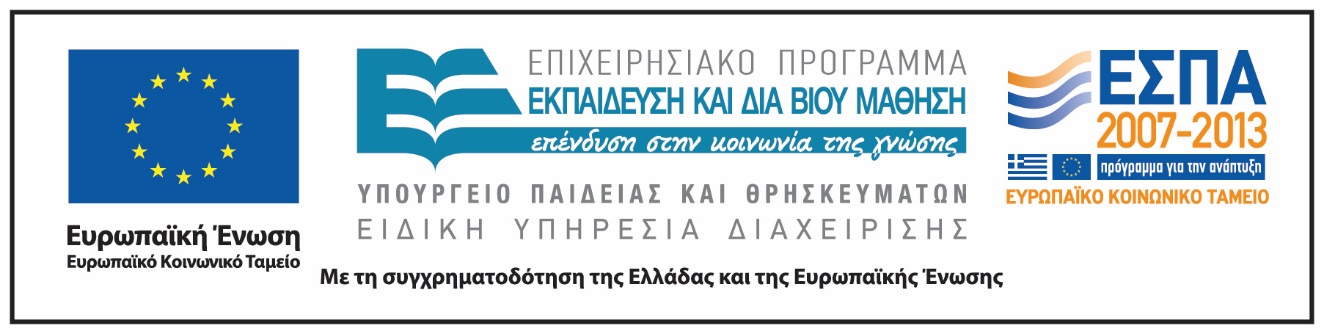 Σημειώματα
Σημείωμα Ιστορικού Εκδόσεων Έργου
Το παρόν έργο αποτελεί την έκδοση 1.0.
Σημείωμα Αναφοράς
Copyright Εθνικόν και Καποδιστριακόν Πανεπιστήμιον Αθηνών, Κατερίνα Γαρδίκα, 2015. «ΙΙ 18. Νεότερη Ελληνική Ιστορία Α'. Ενότητα 6: Απολυταρχία και κρατική συγκρότηση.». Έκδοση: 1.0. Αθήνα 2015. Διαθέσιμο από τη δικτυακή διεύθυνση: http://opencourses.uoa.gr/courses/ARCH1.
Σημείωμα Αδειοδότησης
Το παρόν υλικό διατίθεται με τους όρους της άδειας χρήσης Creative Commons Αναφορά, Μη Εμπορική Χρήση Παρόμοια Διανομή 4.0 [1] ή μεταγενέστερη, Διεθνής Έκδοση.   Εξαιρούνται τα αυτοτελή έργα τρίτων π.χ. φωτογραφίες, διαγράμματα κ.λ.π.,  τα οποία εμπεριέχονται σε αυτό και τα οποία αναφέρονται μαζί με τους όρους χρήσης τους στο «Σημείωμα Χρήσης Έργων Τρίτων».
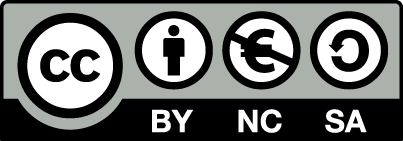 [1] http://creativecommons.org/licenses/by-nc-sa/4.0/ 

Ως Μη Εμπορική ορίζεται η χρήση:
που δεν περιλαμβάνει άμεσο ή έμμεσο οικονομικό όφελος από την χρήση του έργου, για το διανομέα του έργου και αδειοδόχο
που δεν περιλαμβάνει οικονομική συναλλαγή ως προϋπόθεση για τη χρήση ή πρόσβαση στο έργο
που δεν προσπορίζει στο διανομέα του έργου και αδειοδόχο έμμεσο οικονομικό όφελος (π.χ. διαφημίσεις) από την προβολή του έργου σε διαδικτυακό τόπο

Ο δικαιούχος μπορεί να παρέχει στον αδειοδόχο ξεχωριστή άδεια να χρησιμοποιεί το έργο για εμπορική χρήση, εφόσον αυτό του ζητηθεί.
Διατήρηση Σημειωμάτων
Οποιαδήποτε αναπαραγωγή ή διασκευή του υλικού θα πρέπει να συμπεριλαμβάνει:
το Σημείωμα Αναφοράς
το Σημείωμα Αδειοδότησης
τη δήλωση Διατήρησης Σημειωμάτων
το Σημείωμα Χρήσης Έργων Τρίτων (εφόσον υπάρχει)
μαζί με τους συνοδευόμενους υπερσυνδέσμους.
Σημείωμα Χρήσης Έργων Τρίτων
Το Έργο αυτό κάνει χρήση των ακόλουθων εικόνων/φωτογραφιών :
1. "Peter v Hess König Otto v Griechenland (1)" by Peter von Hess - Neue Pinakothek, München, Uploader Hajotthu at de.wikipedia. Licensed under Public Domain via Wikimedia Commons - https://commons.wikimedia.org/wiki/File:Peter_v_Hess_K%C3%B6nig_Otto_v_Griechenland_(1).jpg#/media/File:Peter_v_Hess_K%C3%B6nig_Otto_v_Griechenland_(1).jpg 
2. http://www.eie.gr/archaeologia/gr/chapter_more_9.aspx
3. http://www.eie.gr/archaeologia/gr/chapter_more_9.aspx
4. http://www.eie.gr/archaeologia/gr/chapter_more_9.aspx
5. David Rumsey Historical Map Collection, http://www.davidrumsey.com/luna/servlet/detail/RUMSEY~8~1~3437~390051:Greece-
6. David Rumsey Historical Map Collection, http://www.davidrumsey.com/luna/servlet/detail/RUMSEY~8~1~21317~620017:Greece-
Σημείωμα Χρήσης Έργων Τρίτων
Το Έργο αυτό κάνει χρήση των ακόλουθων εικόνων/φωτογραφιών :
7. David Rumsey Historical Map Collection, http://www.davidrumsey.com/luna/servlet/detail/RUMSEY~8~1~21317~620017:Greece- 
8. Copyrighted